Kapittel 6Litt om arbeidsmarkedet
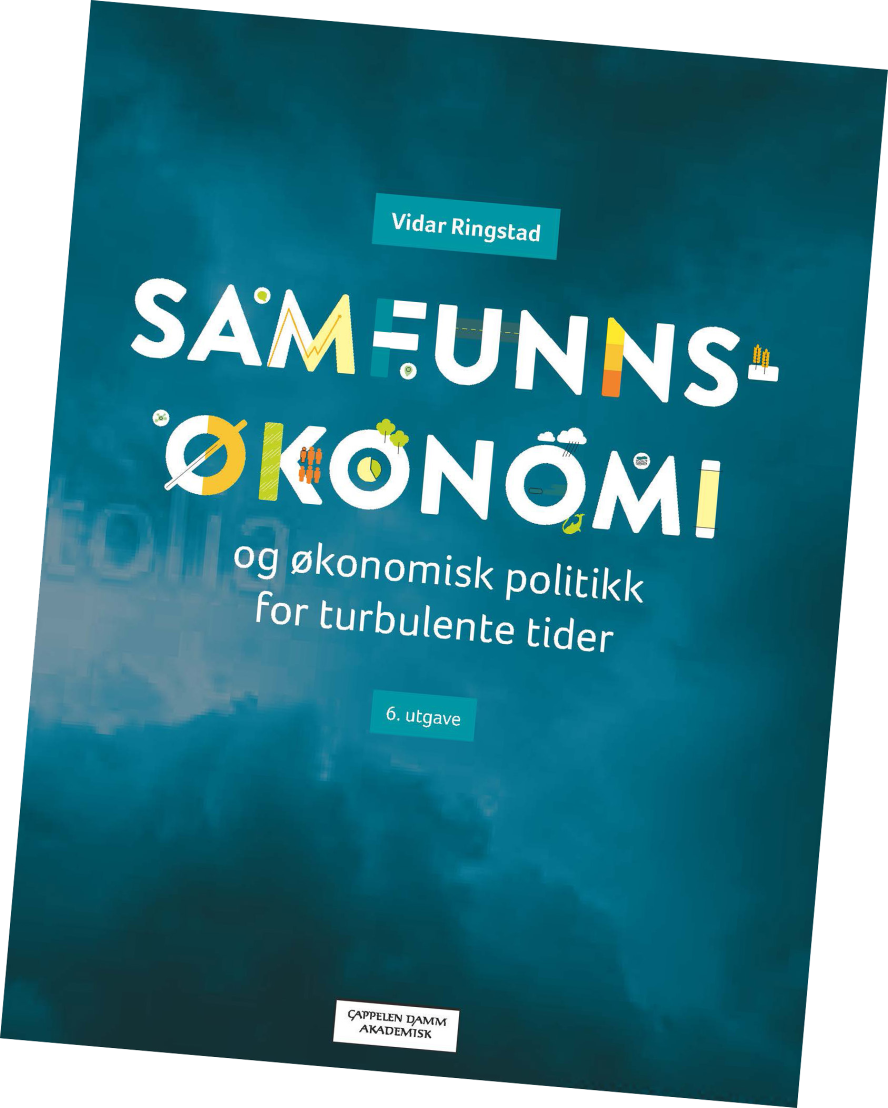 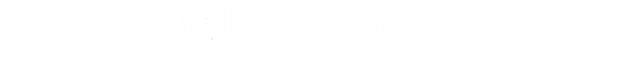 Arbeidsmarkedets sentrale
samfunnsøkonomiske stilling

Det er meget stort (men er egentlig et stort antall delmarkeder).
Det kobler sammen mikroaktørene på en fundamental måte, jf. figur 1.4
Dets funksjonsmåte har stor betydning for inntektsfordelingen i samfunnet
Det er spesielt fordi det er mennesker som selger «seg selv».
For mange har det stor betydning for at de skal kunne få «realisert seg selv»
Dets funksjonsmåte har stor betydning for å utnyttet de enkeltes kreative og intellektuelle evner og få «rett person på rett plass».
Tilsvarende har dets funksjonsmåte stor betydning i forbindelse med to sentrale tema i økonomisk politikk; arbeidsløshet og inflasjon.
Dets funksjonsmåte har også stor betydning for hvor store de samfunnsøkonomiske ulempene av beskatning av arbeidskraft er.
Arbeidsmarkedet uten organisasjoner
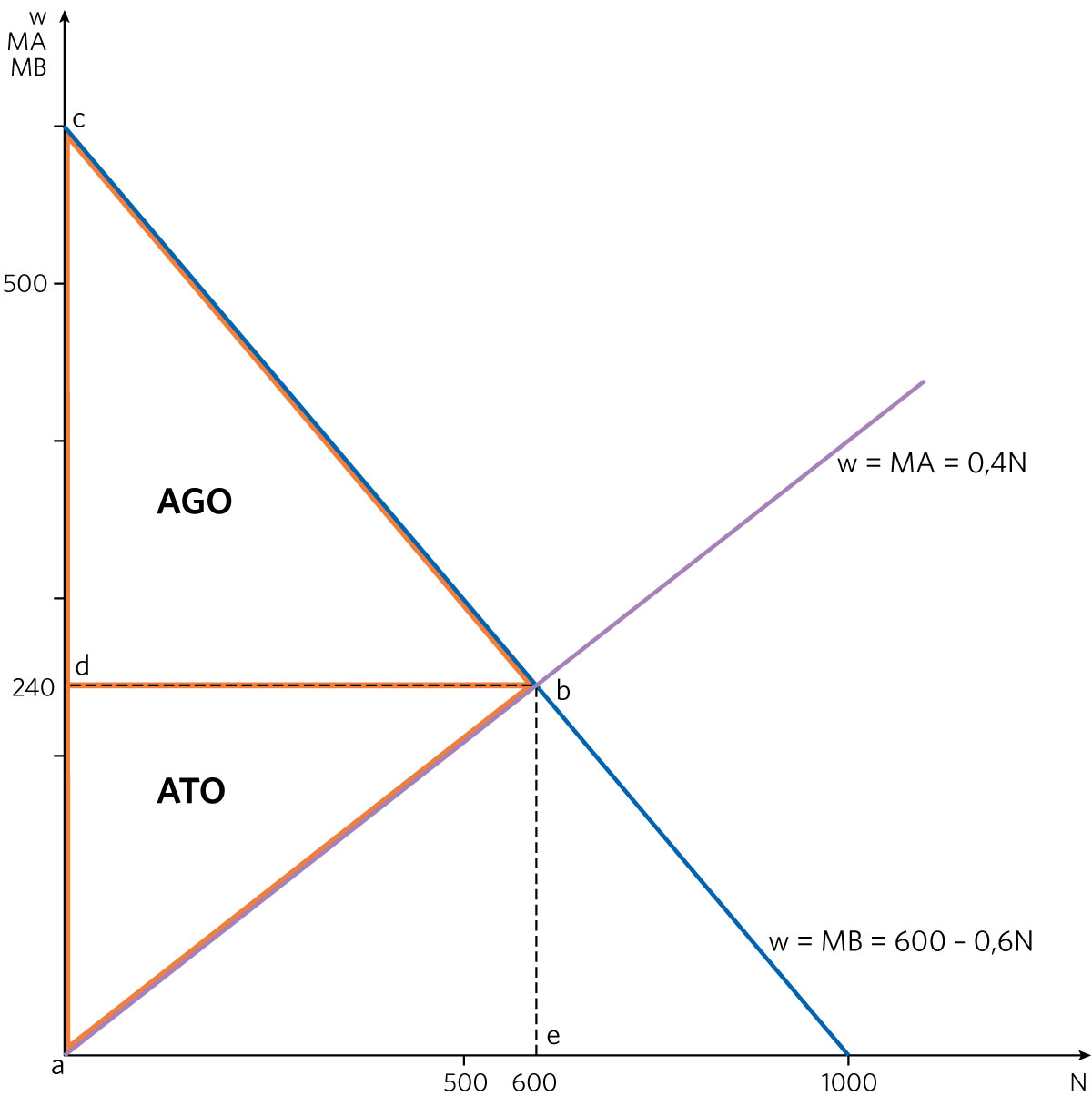 Figur 6.1 Likevektsdannelse i arbeidsmarkedet uten organisasjoner
Arbeidsmarkedet i tilfelle monopol
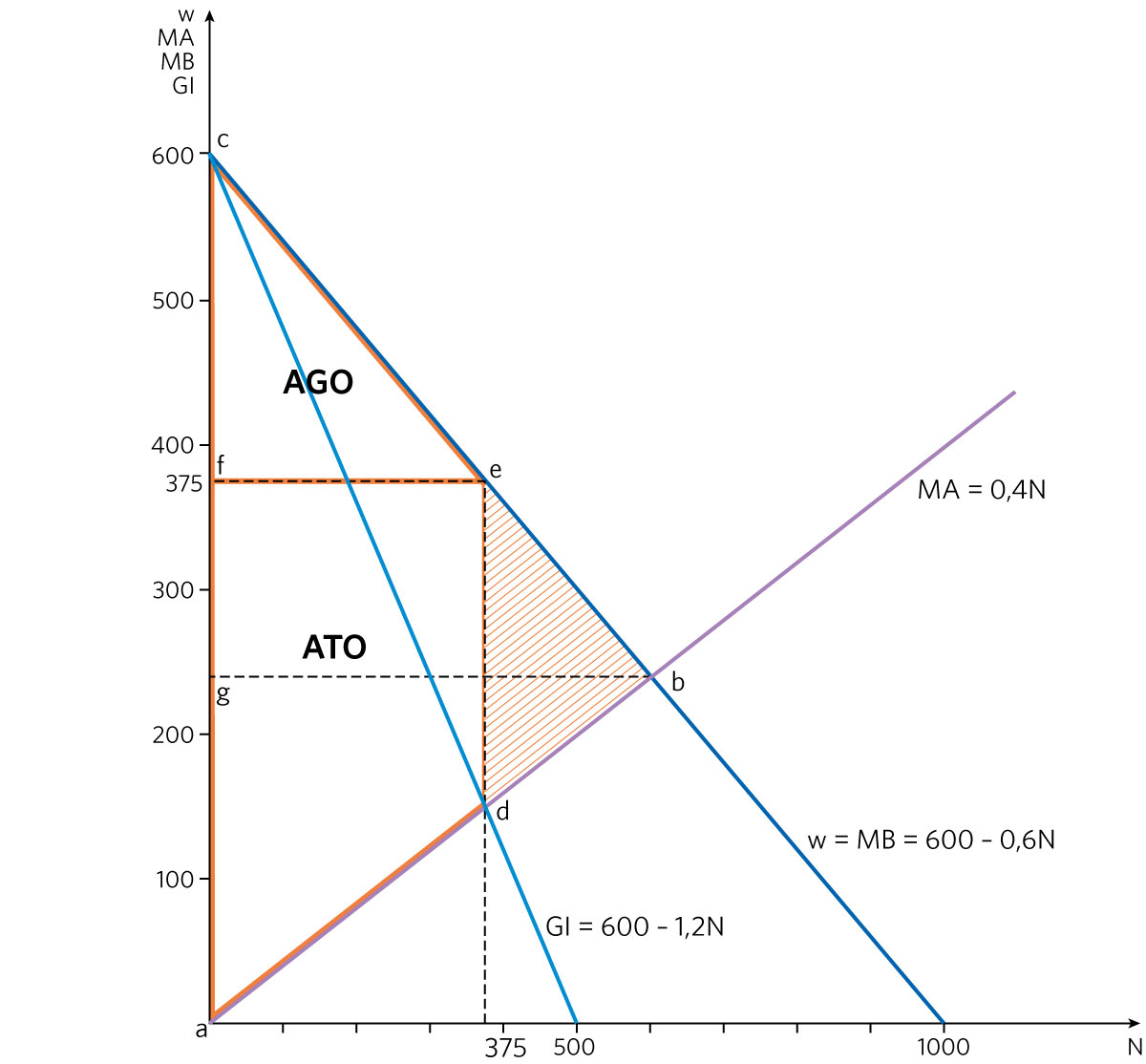 Figur 6.2 Virkningene av en fagforening som utnytter sin monopolstilling
Arbeidsmarkedet i tilfelle monopsoni
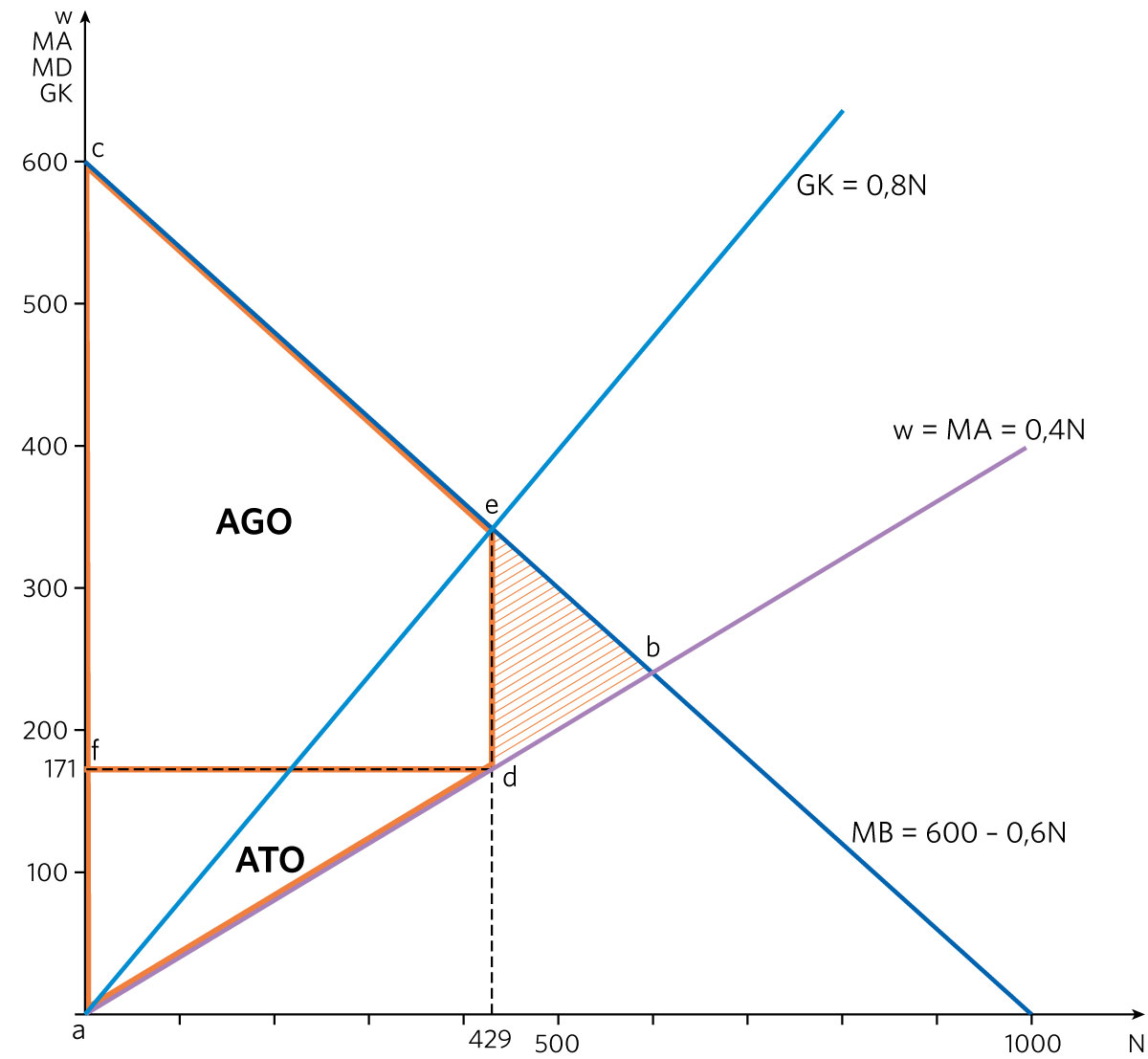 Figur 6.3 Virkningene av en arbeidsgiversammenslutning som utnytter sin monopsonimakt
Bilateralt monopol
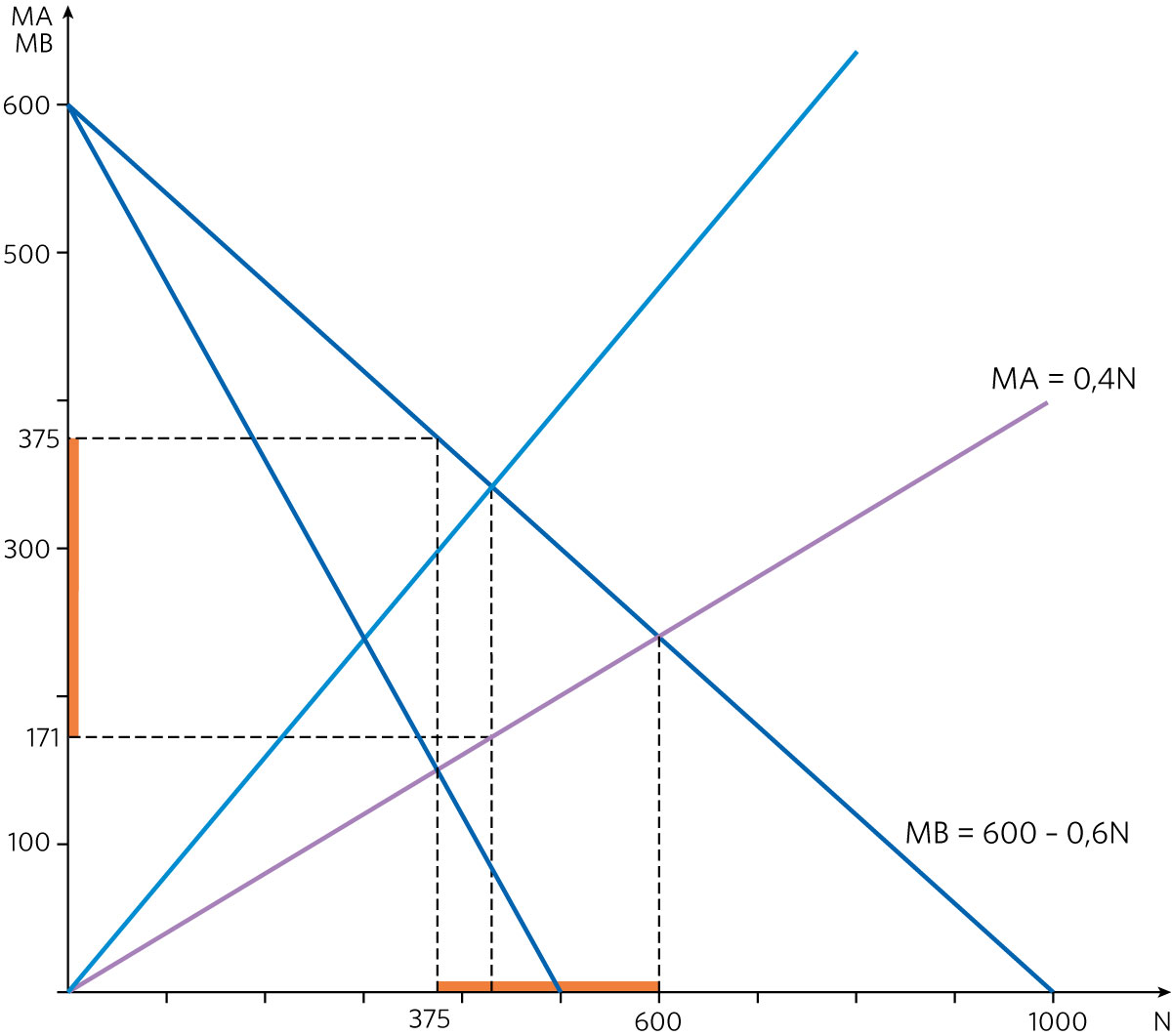 Figur 6.4 Bilateralt monopol i arbeidsmarkedet
Arbeidsstyrken
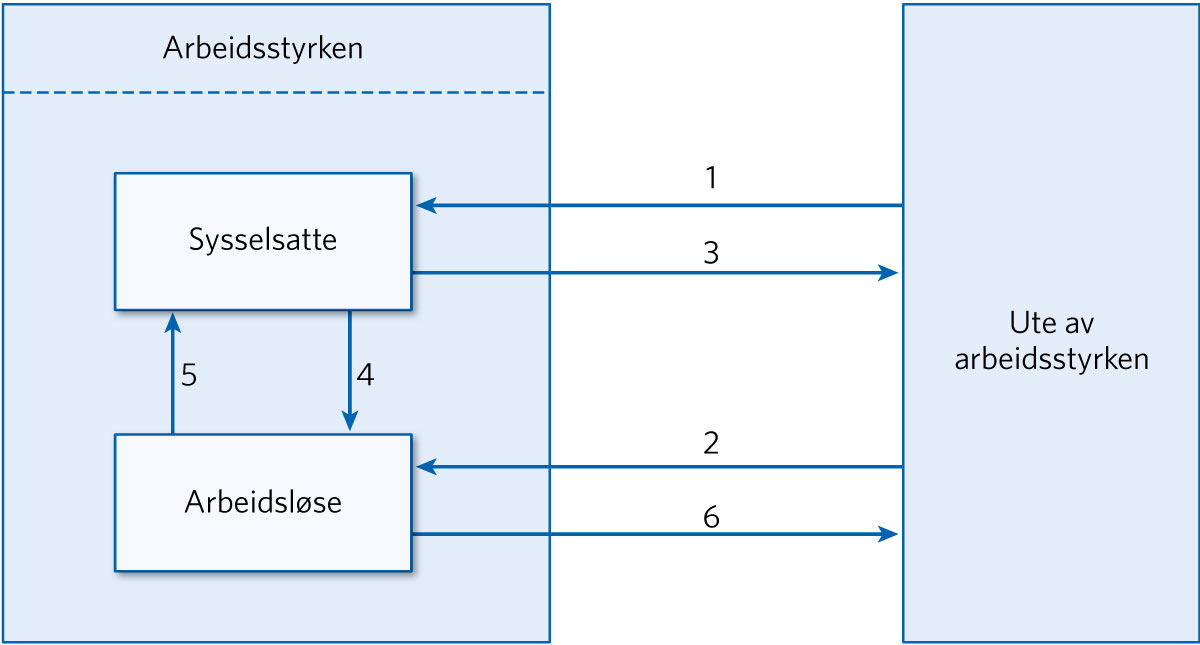 Figur 6.5 Klassifikasjon av befolkningen i et land etter arbeidsmarkeds-status
Ulike former for arbeidsløshet
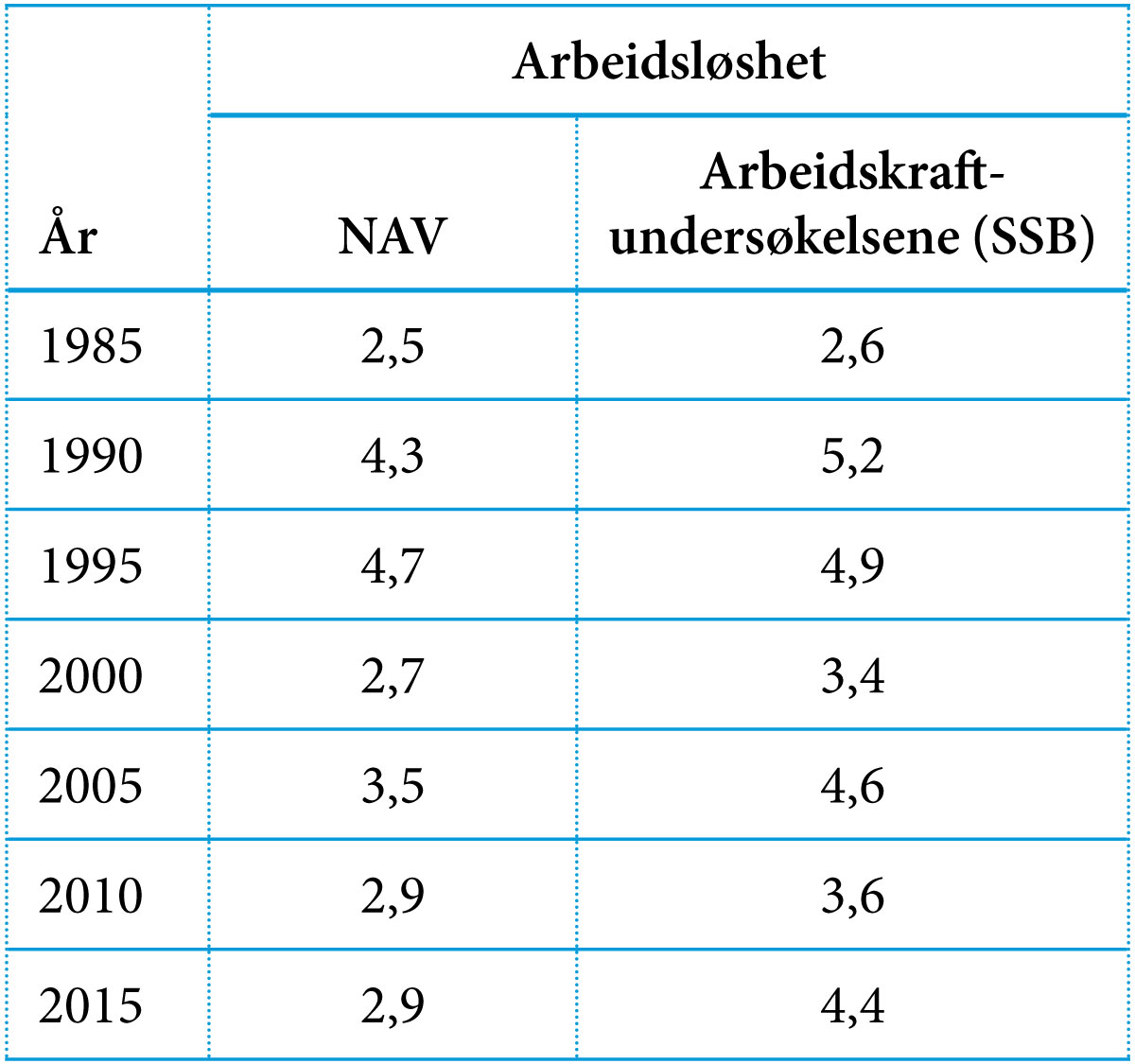 Klassisk arbeidsløshet
Keynesiansk arbeidsløshet
Friksjonsarbeidsløshet
Strukturarbeidsløshet
Beveridge-kurven
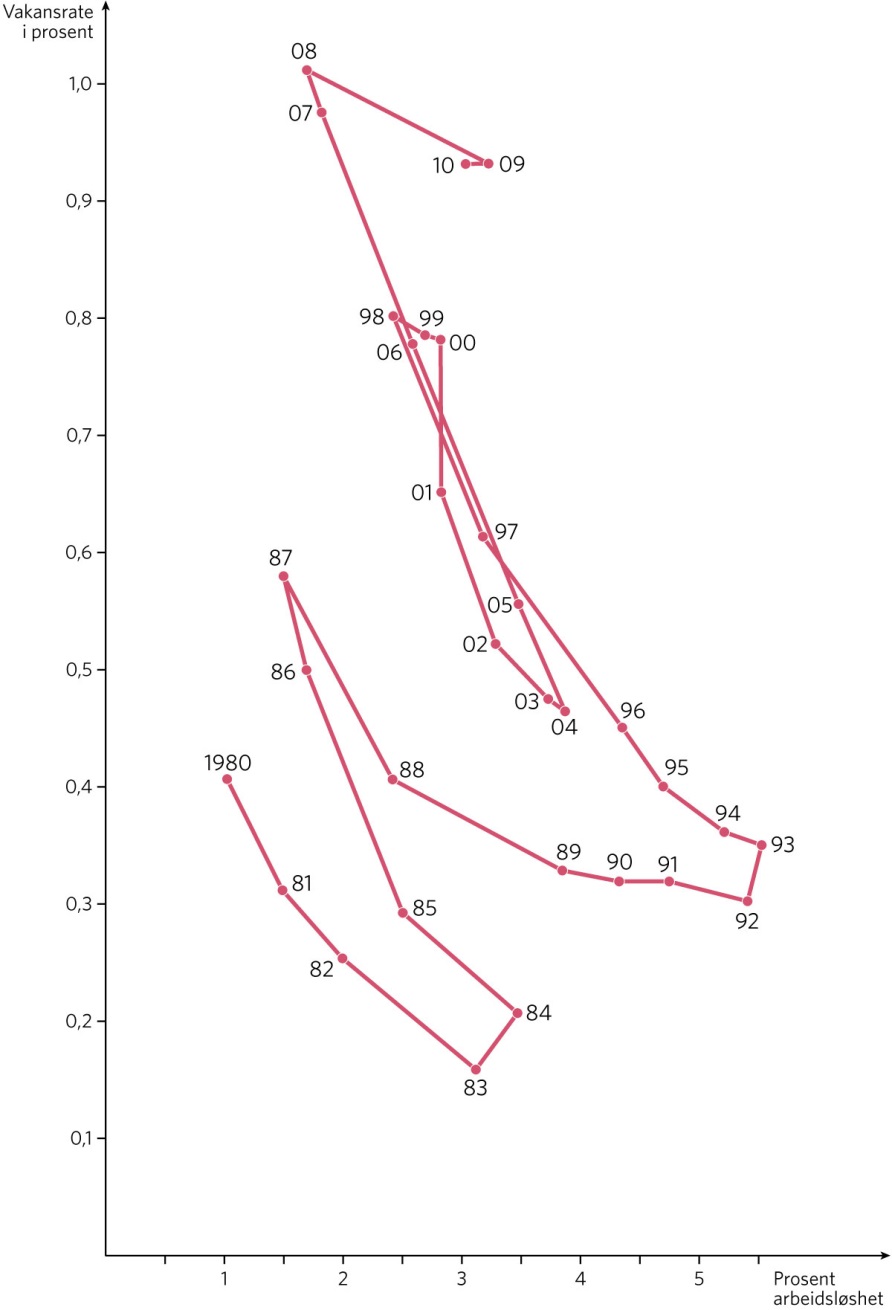 Figur 6.6 Beveridge-kurver for Norge 1980–2010
Arbeidsmarkedspolitikk

Institusjonelle forhold i det norske arbeidsmarkedet

Arbeidsmarkedstiltak